Vectors
You need to be able to use the vector and Cartesian forms of the equation of a plane

A way to find the equation of a plane in Cartesian form is to use the normal vector to the plane

It is best to start by learning about this in 2D…
9B
Vectors
The normal vector is the vector which is perpendicular to a line at a given point

 For a straight line, this vector will be the same anywhere
1
2
2
1
9B
Vectors
5
2
5
2
9B
Vectors
You need to be able to use the vector and Cartesian forms of the equation of a plane
9B
Vectors
9B
Vectors
Sub in the coordinate
Calculate
9B
Vectors
You need to be able to use the vector and Cartesian forms of the equation of a plane

It is possible to use the same idea in 3D to find the equation of a plane in Cartesian form

The normal vector is the vector which is perpendicular to the surface of the plane

We use a similar process as in 2D to find the Cartesian equation of the plane…
9B
Vectors
You need to be able to use the vector and Cartesian forms of the equation of a plane

You will see how to derive the result above in section 9D!
9B
Vectors
Sub in values from the coordinate
We can now write the equation of the plane…
9B
Vectors
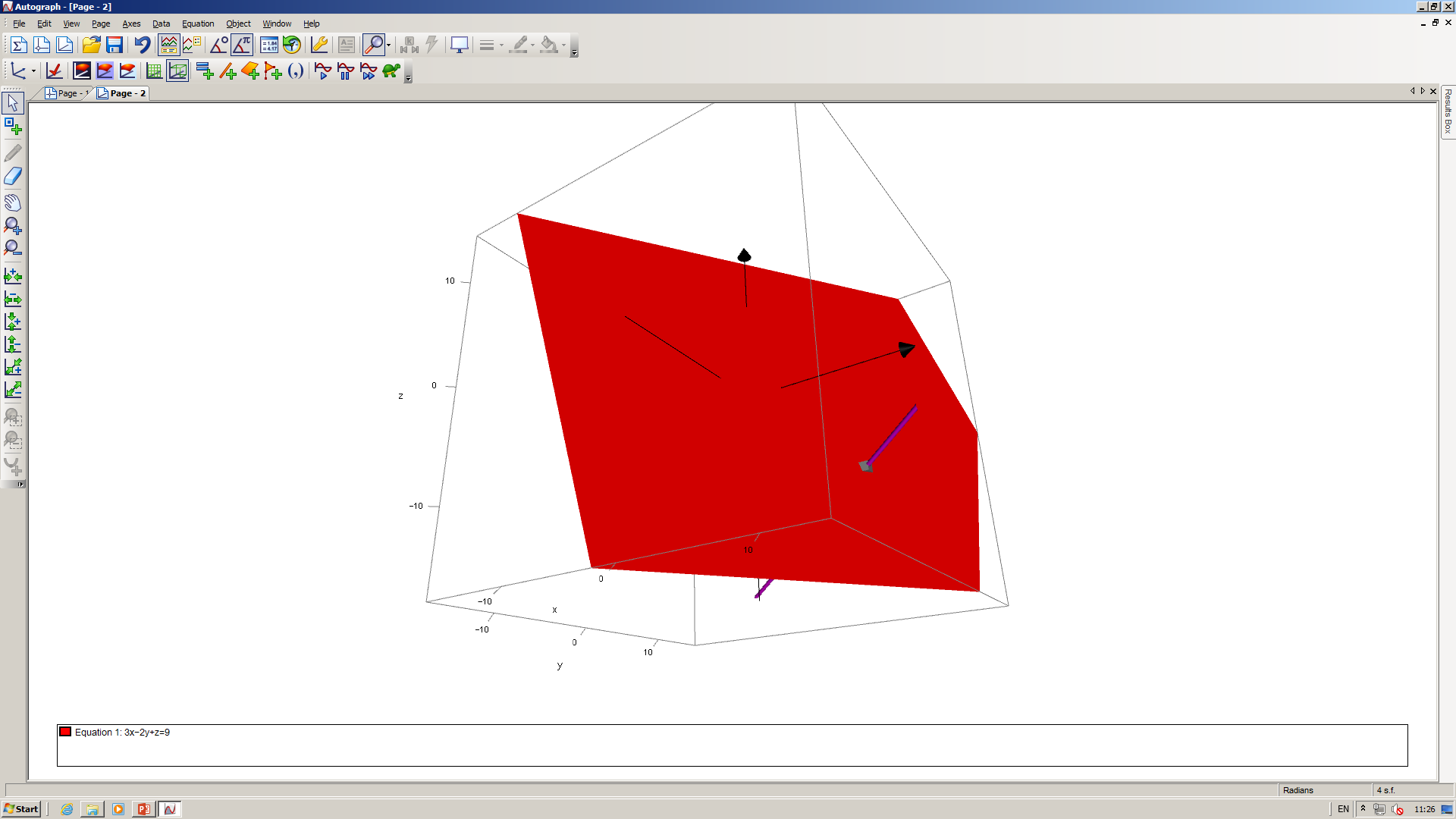 CLICK
9B